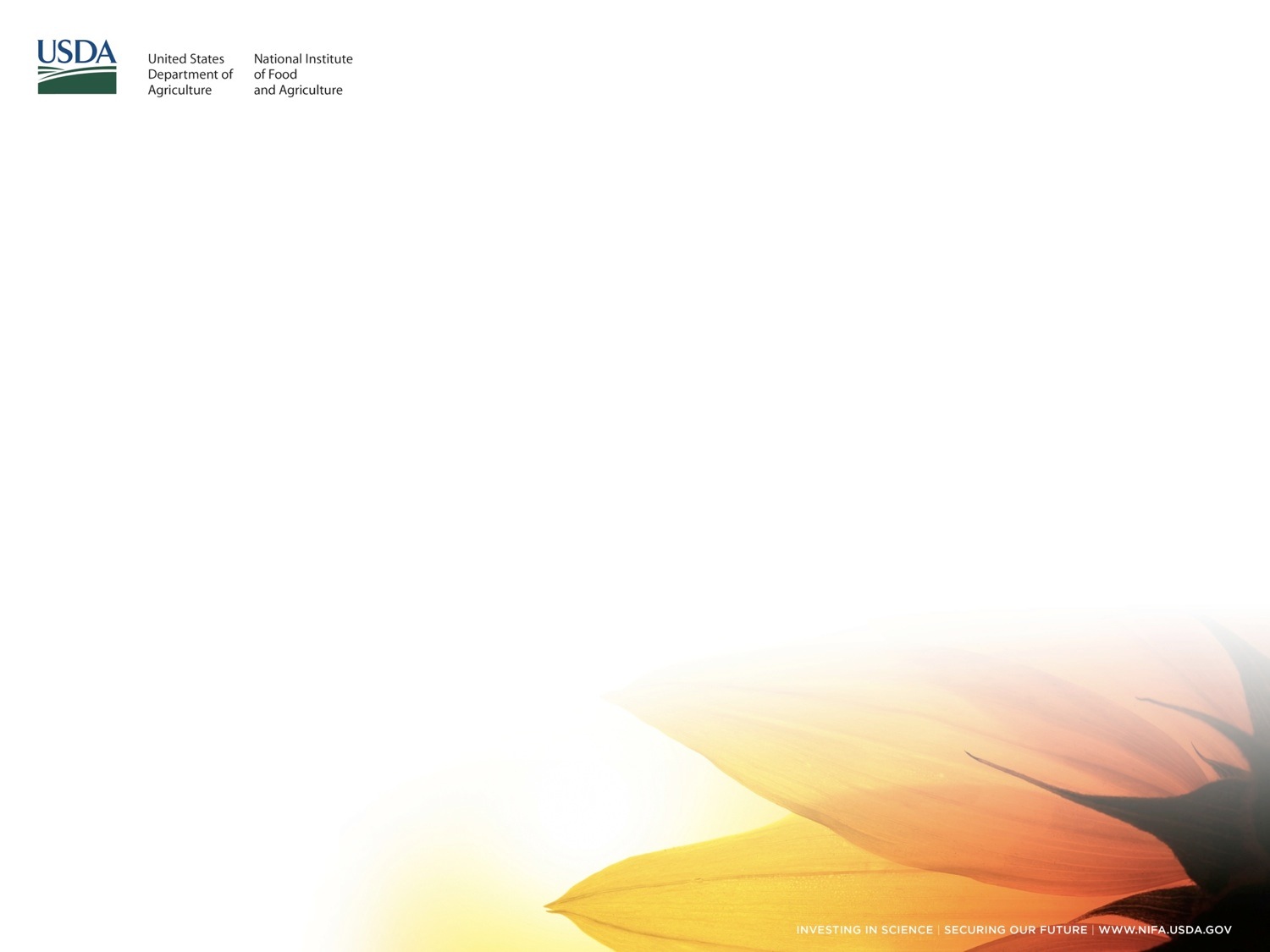 NIFA’s role inCatalyzing Transformative Research onAnimal Genome to Phenome
Parag R. Chitnis
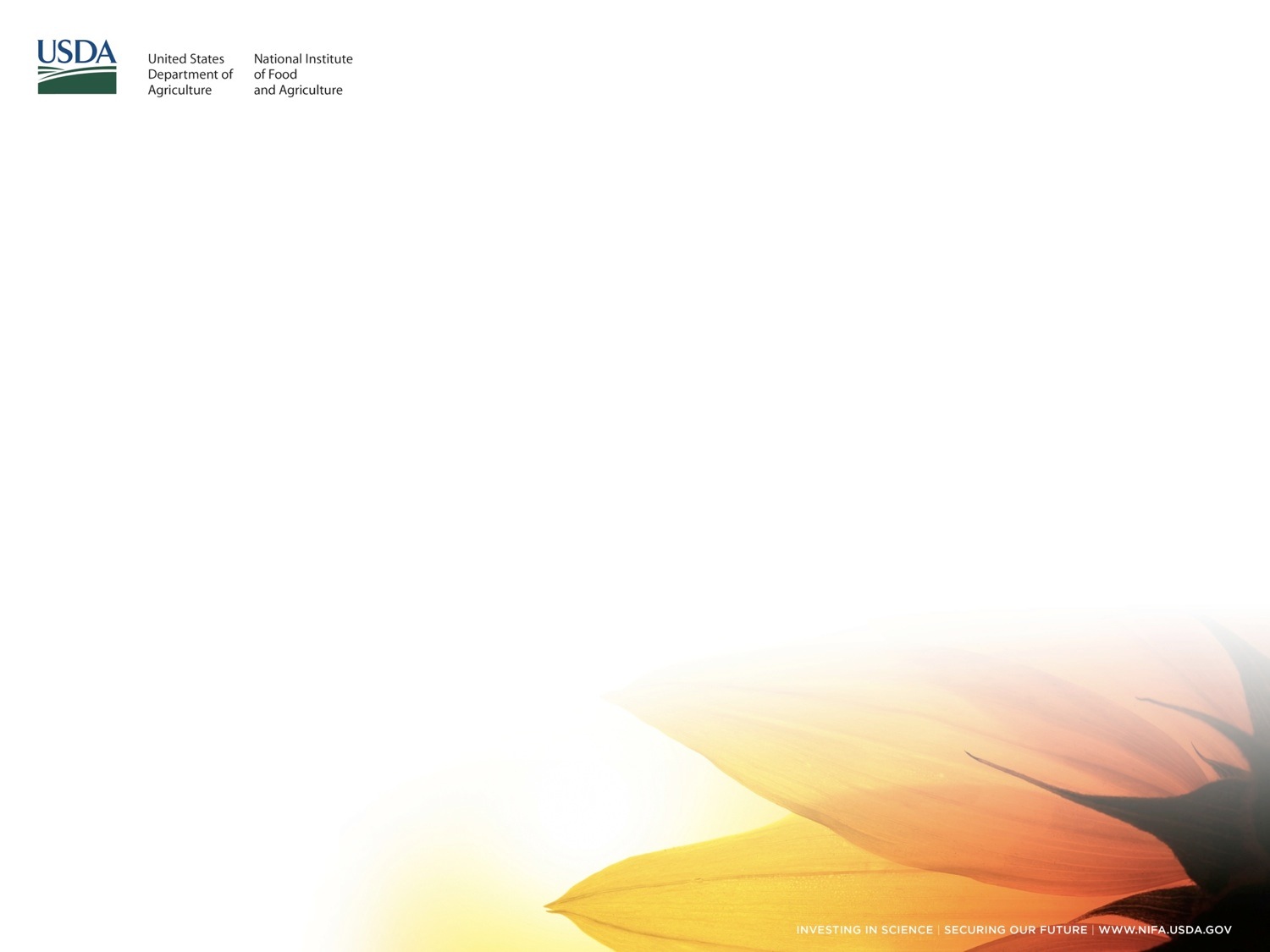 NIFA- An Introduction
Lead federal agency providing extramural funding for food and agricultural sciences

Tripartite mission: research, extension, and education
Funding opportunities exist for each of these three mission areas

NIFA funding
1.5B budget
Competitive and capacity funds

Mission
invest in and advance agricultural research, education, and extension to solve societal challenges.
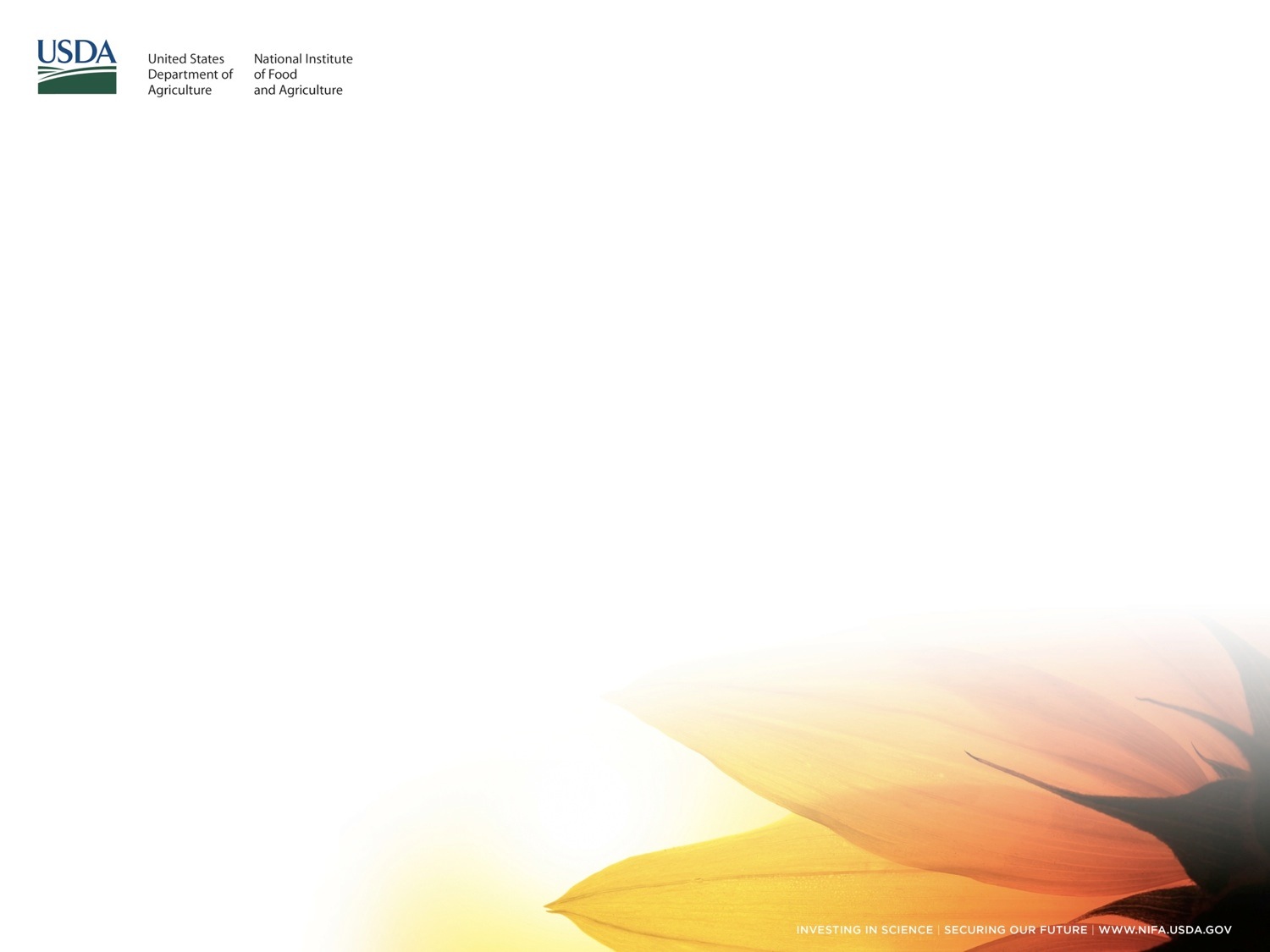 NIFA funding for Animal Genomics and Breeding
Farm Animals for Food Production 
Aquaculture

Capacity Funds ($9M in 2014)
Multistate research projects (foster collaborations)
Hatch Projects (state identified priorities)
AFRI and other competitive programs ($12M in 2014)
Foundational Grants ($500K)
Food Security Challenge Area ( > $1 M)
Aquaculture programs (2-300K)
Interagency programs
3
President’s Proposed
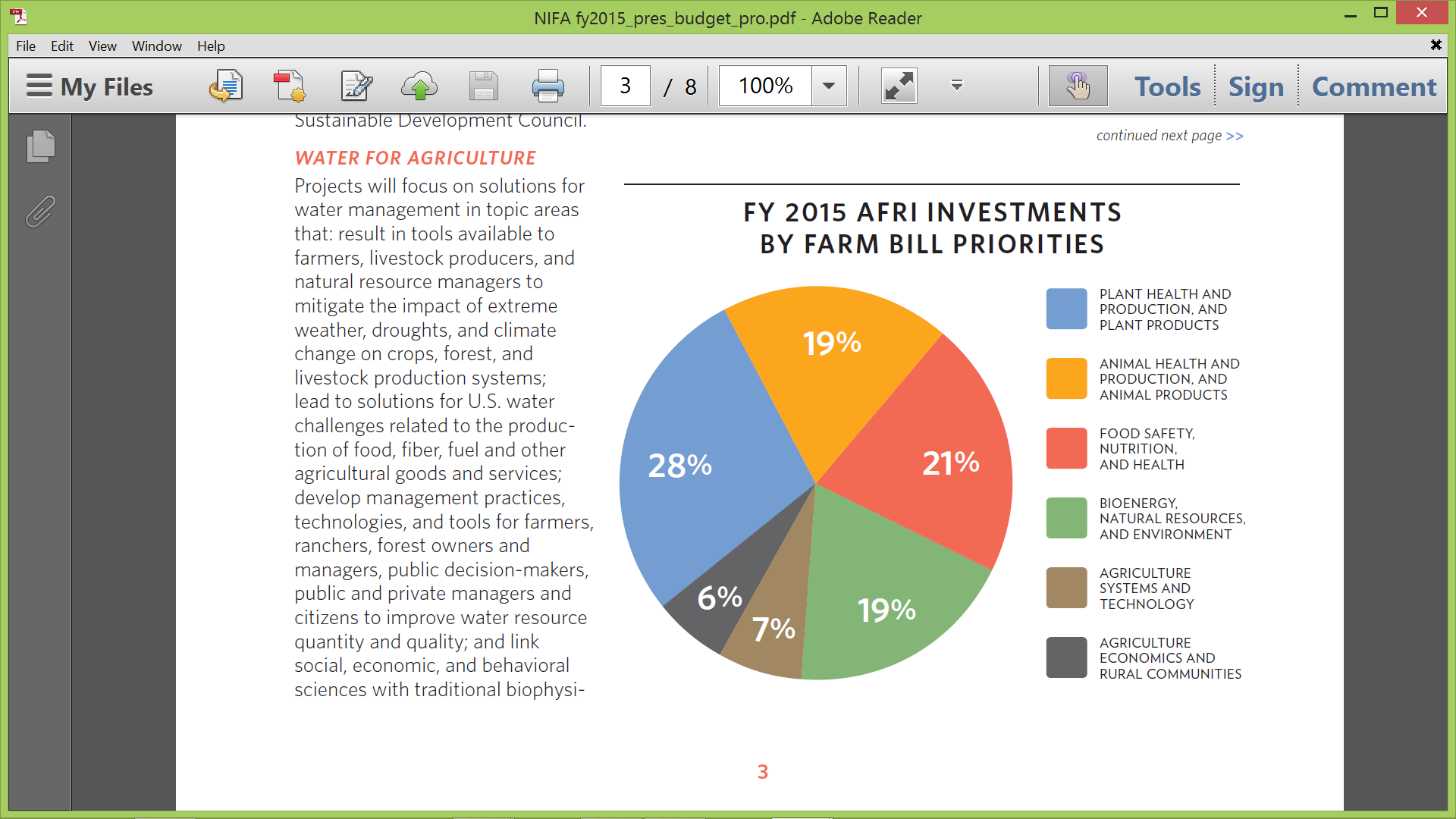 Genome to Phenome: Opportunities
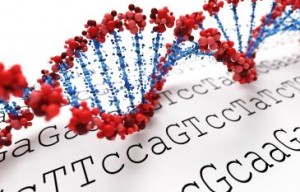 Rules of Life- Translating genome to decipher phenome
Applications- Accelerated and Predictive Breeding
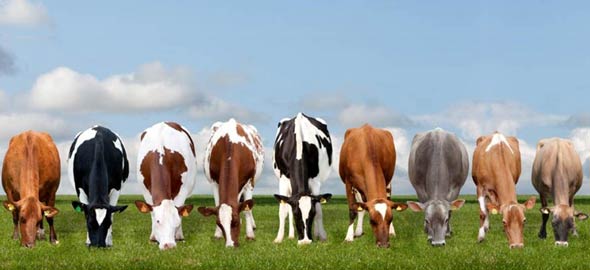 Genome to Phenome: Challenges
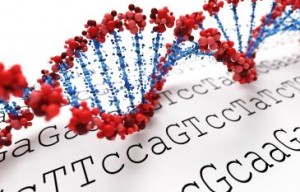 Theoretical underpinning
TechnologiesHigh throughput phenotyping
Data ResourcesCyberphysical systems
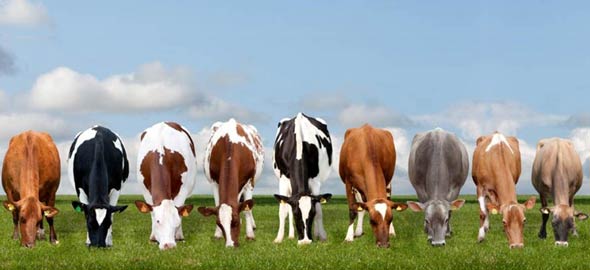 Data AnalyticsPredictive algorithms
Genome to Phenome: Interagency Collaboration
NSF
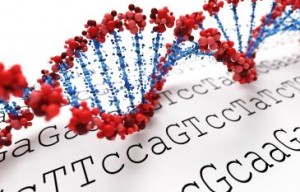 NIFA
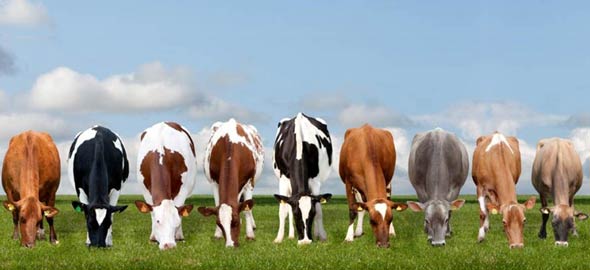 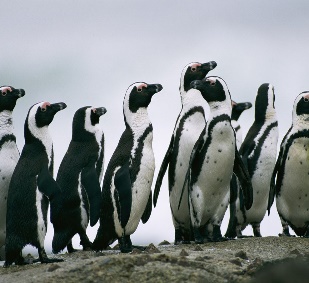 NIH
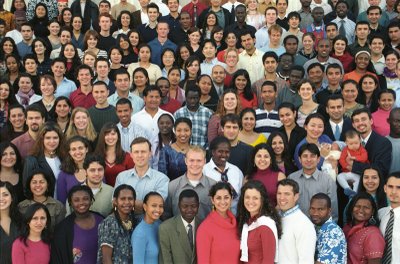 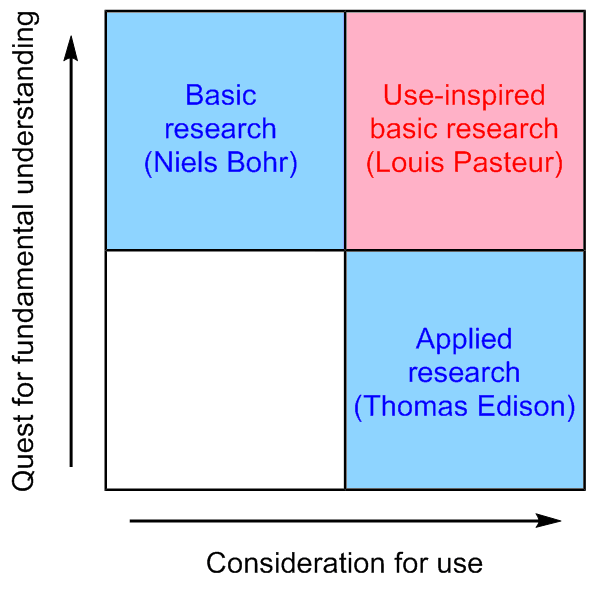 Industry
Learning from other initiatives
Arabidopsis Functional Genomics
NSF, DFG, BBSRC, and others
National Plant Genome Initiative
NSF, NIFA, ARS, DOE
Yeast Synthetic Genome
NSF, China MoST, BBSRC, Singapore, Australia, and others
International Wheat Yield Partnership
BBSRC, CIMMYT, USAID, NIFA, SAGARPA
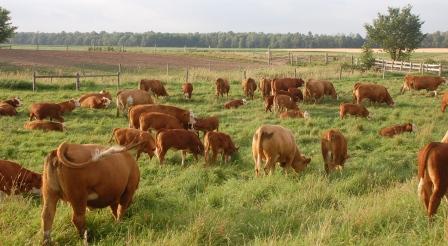 Two cents worth….
Ambitious goals 
Relatable to general public
Clear milestones
measurable
Economic impacts
Potential for breakthroughs
Stakeholder buy-in
Ag. Experiment Stations
Commodity groups and boards
Professional Societies
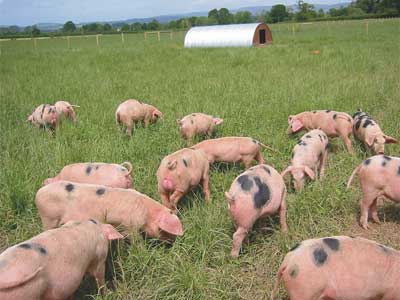 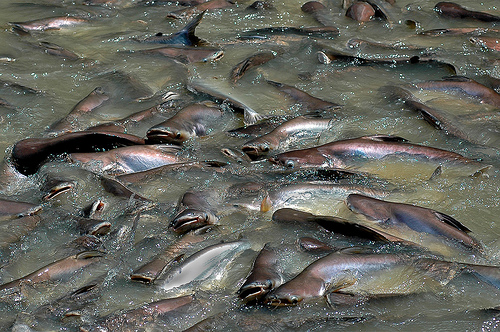 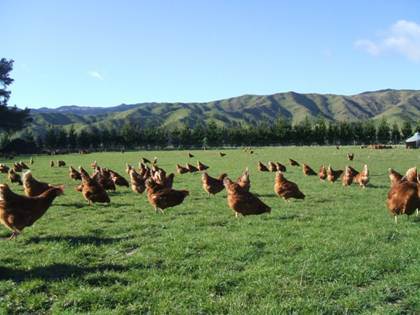